EECS 398 :: 003, 004, 005 – Computing for Computer Scientists
Winter 2016
http://c4cs.github.io
What this class is about
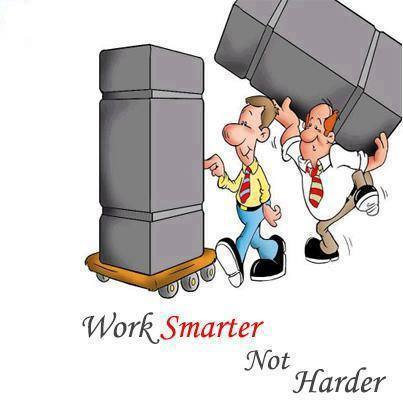 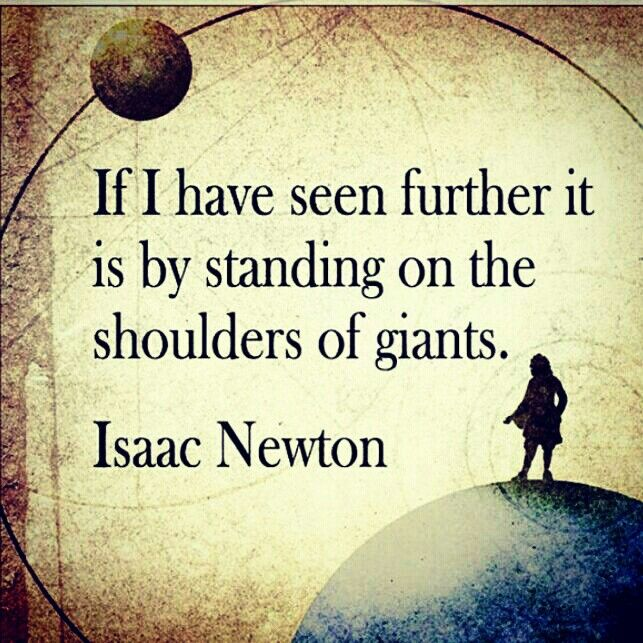 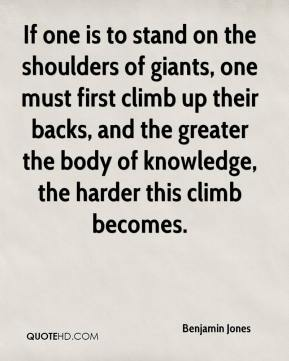 What this class is about
This is not “Tools for Computer Scientists”

Though we will teach you a lot of cool tools

The goal is to give you the ability to pick up, learn, and use tools effectively
This class is NOT a set of tutorials
Task: Write, compile, and run “Hello World”
Log in to a CAEN machine in Linux
Press the “windows” key to open the application launcher and then type “gedit”
Now copy-paste the following block of code into the window:


Type “Ctrl-s” or click the “save” icon, save the file as “myprogram.c” in your home directory.
Press the “windows” key again and type “terminal”
In the window that appears, type “gcc myprogram.c -o myprogram”
Now type “./myprogram”
Open your favorite text editor and write a basic “Hello World” program









Compile and run your program
#include <stdio.h>
int main() { printf(“Hello World\n”); return 0; }
Lectures give you the “what” and the “why”, homeworks are a self-guided tour on the “how”
This is a very individual class
Nothing in this class is hard…
The second time you do it
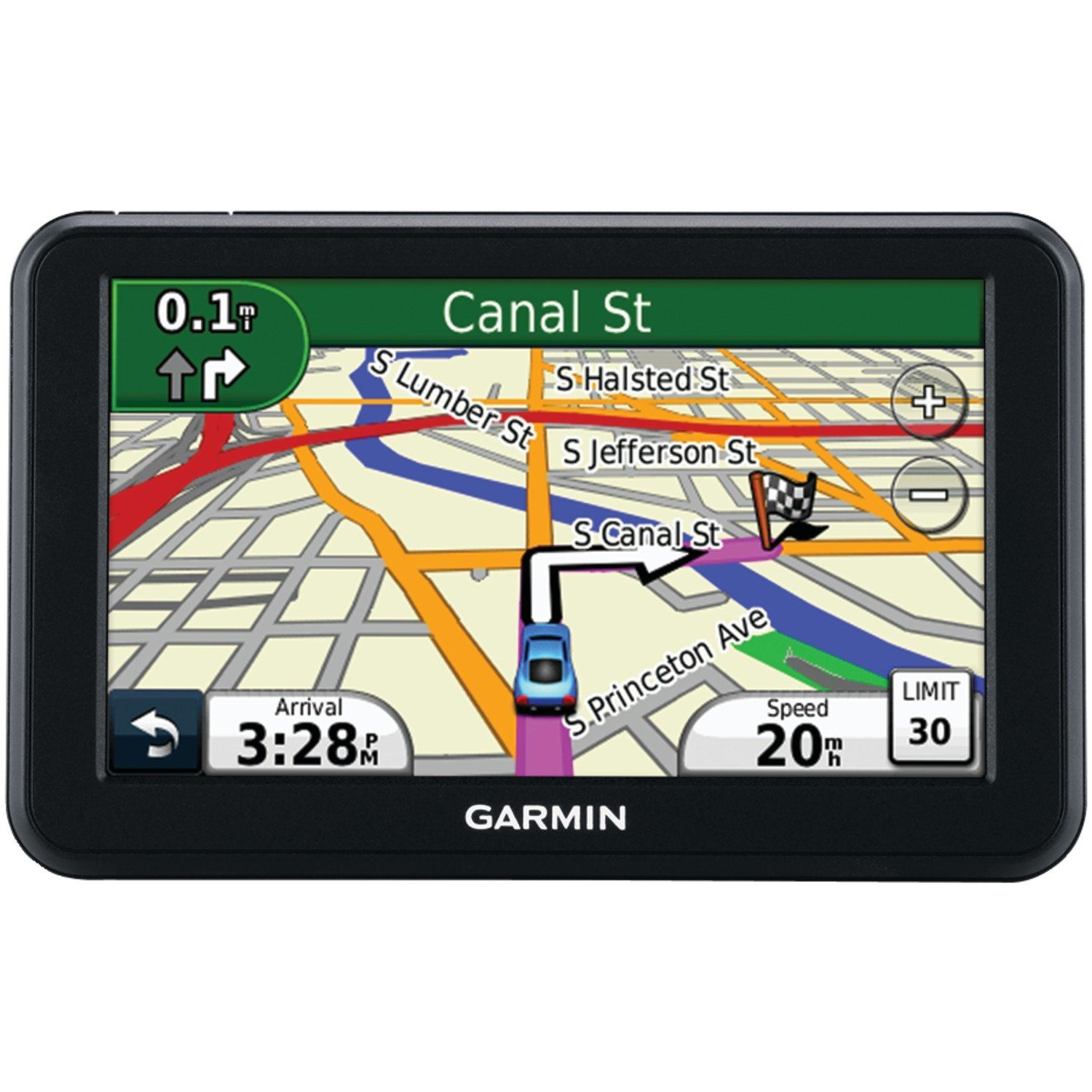 This class is unlike any other class in engineering, especially CSE
Collaboration discouraged
At least until after you are done

It will benefit you only if you do the work
It’s only 1-credit…
Course Resources
Everything starts from the course homepage:


http://c4cs.github.io
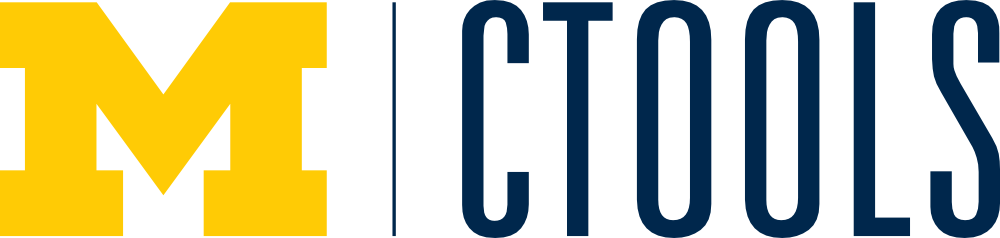 cTools only has a link to the course homepage
Syllabus, announcements, office hours, assignments, etc
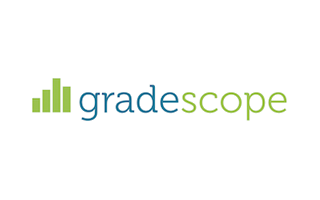 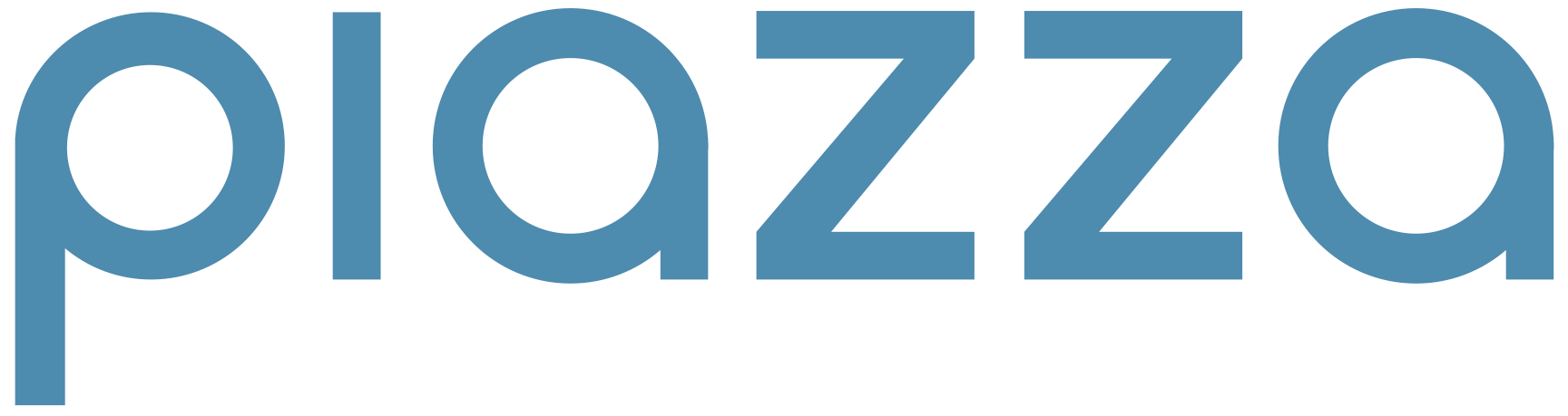 Q&A, Help forum
Assignment submission, grading, and re-grades
You should have received accounts for both of these, if not e-mail c4cs-staff@umich.edu
Private Piazza Questions Only Please
Questions are private by default

May be useful as “digital office hours”
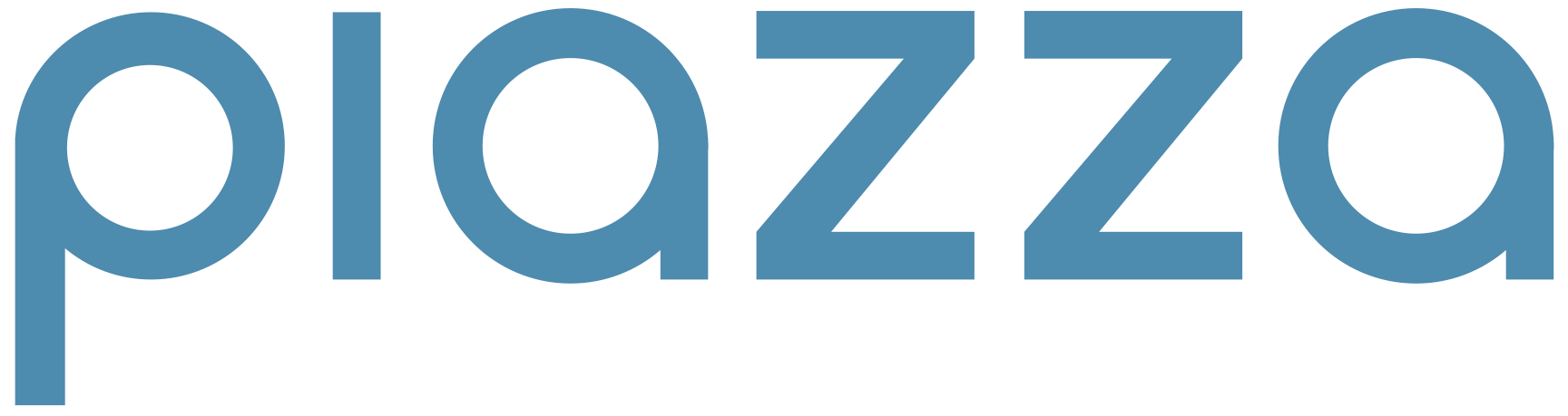 Q&A, Help forum
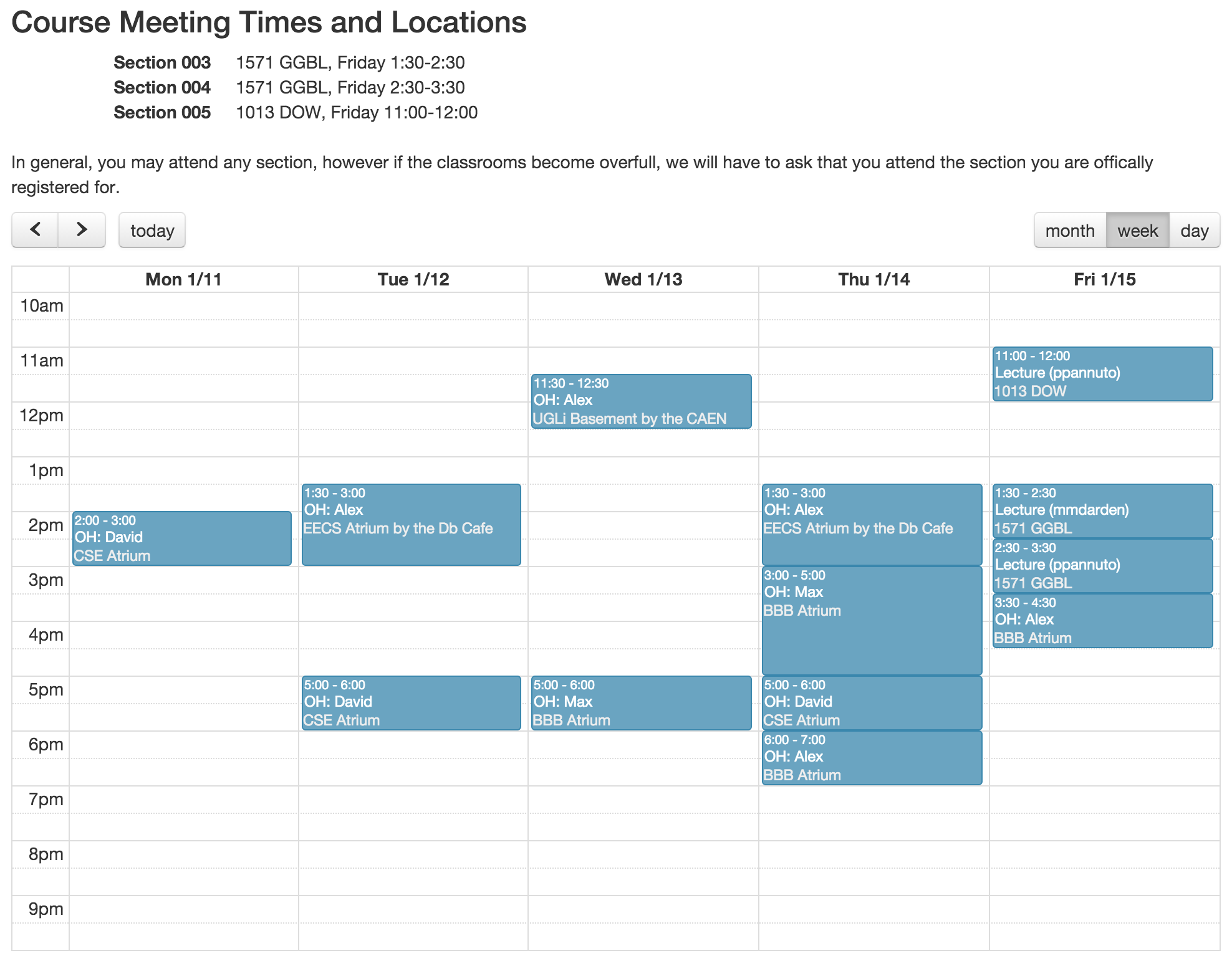 If this looks like a screenshot of a website, that’s because it is.

Because all information is on the course homepage

http://c4cs.github.io/#times
Two Lecturers – Both Awesome
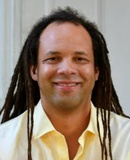 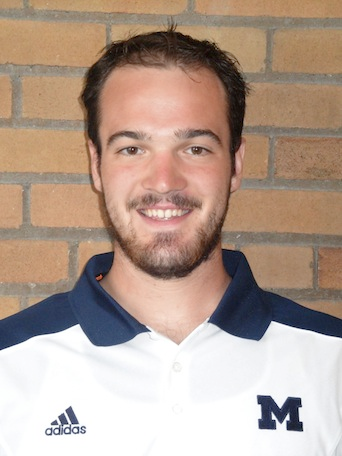 Pat Pannuto
Marcus Darden
Looking for contact info? You guessed it, course website: http://c4cs.github.io
Six IA’s – Even Awesomer
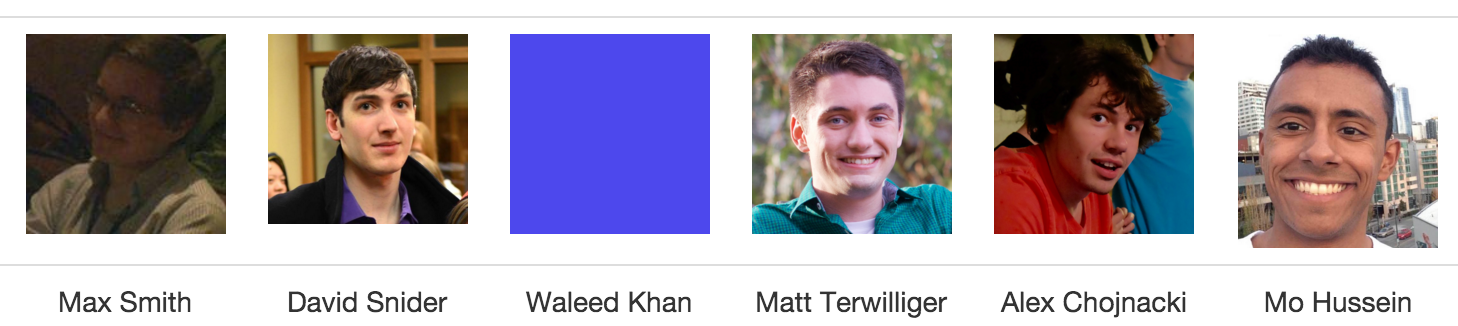 Is this another screenshot of that super-awesome, has-all-the-information, course website?

Why yes, yes it is.

http://c4cs.github.io
Lots of Office Hours
Assignments will require trial and error
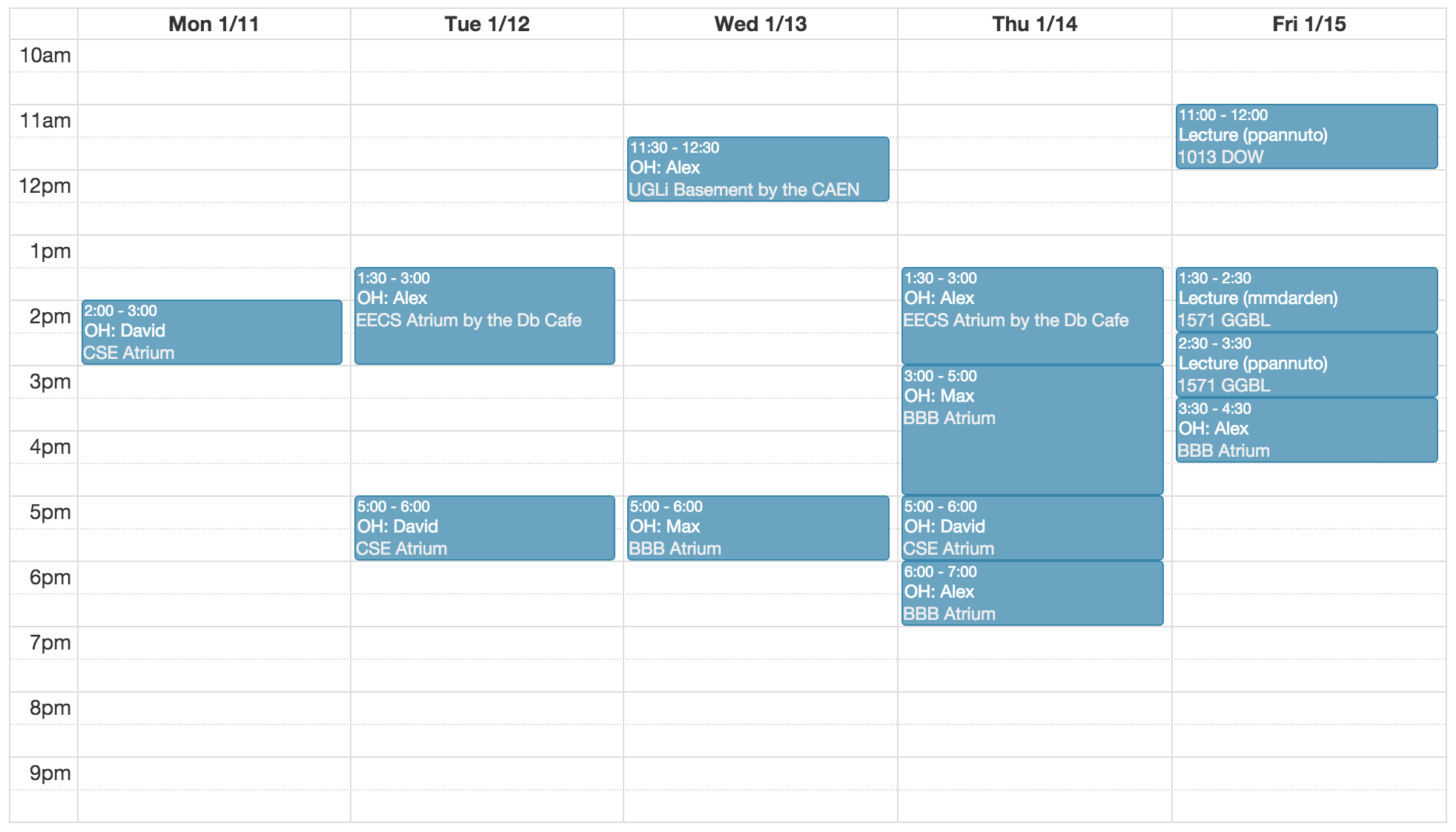 Speaking of assignments… Grading and the like
Attendance (25%)
Answer question at the beginning of each lecture
Correct: 2pts, Incorrect: 1pt, No Answer: 0pts
Max is 13 x 2 = 26pts (spring break optional)
Homeworks (25%)
Target: 1-4 hours of work / week
Graded on a {0, 1, 2} scale (all, some, or none)
Max is 12 x 2 = 24pts (no spring break, no last week)
Advanced Exercises (25%)
Goal: Guided way to learn more about a topic you think is cool
Graded on a {0, 1} scale (all or none)
Each homework has (at least) one, must pick at least 3 of 12
Final Exam (25%)
Time and date TBA ASAP (sorry…, Friday-only lecture made it weird)
Looking for more details, questions? http://c4cs.github.io/#grading
Speaking of assignments… Grading and the like
Attendance (25%)
Answer question at the beginning of each lecture
Correct: 2pts, Incorrect: 1pt, No Answer: 0pts
Max is 13 x 2 = 26pts (spring break optional)
Homeworks (25%)
Target: 1-4 hours of work / week
Graded on a {0, 1, 2} scale (all, some, or none)
Max is 12 x 2 = 14pts (no spring break, no last week)
Advanced Exercises (25%)
Goal: Guided way to learn more about a topic you think is cool
Graded on a {0, 1} scale (all or none)
Each homework has (at least) one, must pick at least 3 of 12
Final Exam (25%)
Time and date TBA ASAP (sorry…, Friday-only made it weird)
Last chance for
administrative questions
Looking for more details, questions? http://c4cs.github.io/#grading
Pre-Req: You have your own computer
CAEN machines are NOT sufficient for this class

If you don’t have your own computer…
Dog ate it
TSA confiscated it on your flight home
Drunk roommate confused it for a frisbee

The CSE department will give you a loaner laptop for the semester for free
	Contact Don Winsor: don@umich.edu
Speaking of assignments… What’s on tap for this week?
In this class, we want you to explore, to




We also don’t want to cause any trouble for all the other classes you’re taking…
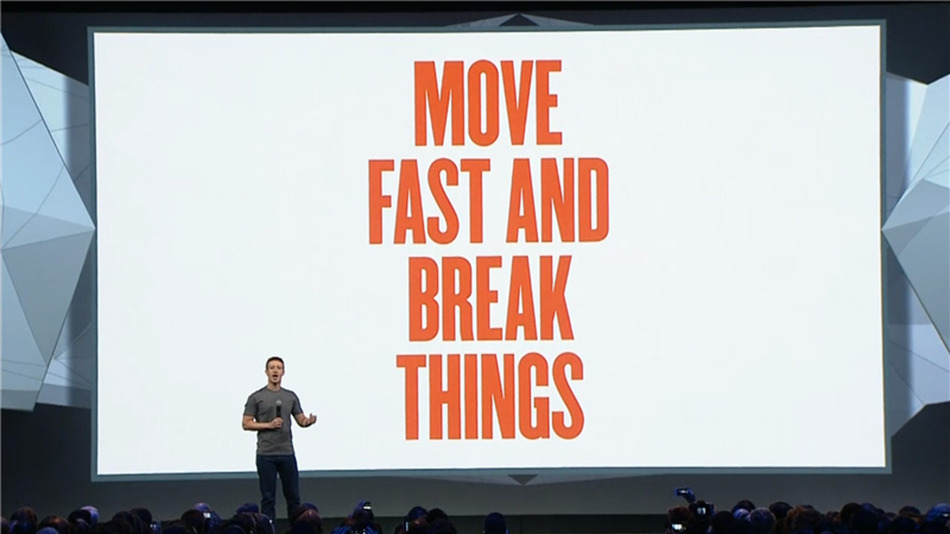 Wouldn’t it be great if you had another computer, just for this class?
That’s a good idea. Let’s do that.
Enter the Philosophers:What is a computer?
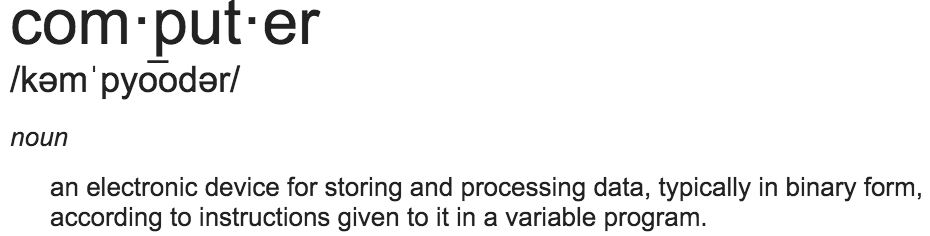 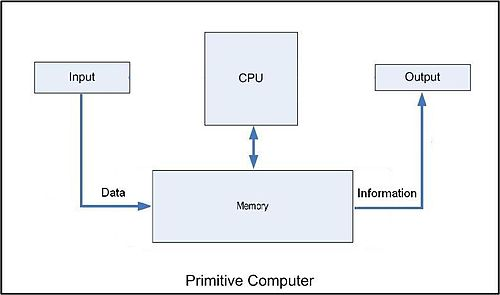 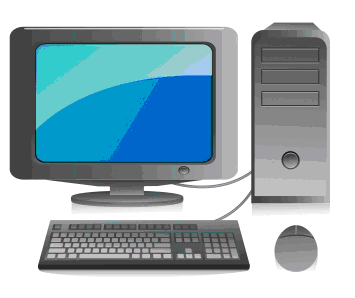 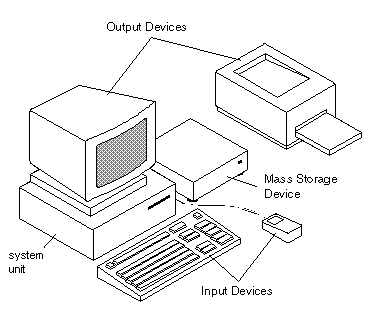 Aside: My Google Image search for “what is a computer” was really disappointing, 90’s clip art, really?
What does a computer do?
Runs programs, such as
This Presentation
This Presentation
Application Data
PowerPoint for Mac
PowerPoint
Application
“El Capitan”
(OS X)
Windows 8
Operating System
My Macbook
My Desktop
Computer
Computing is all about abstractions
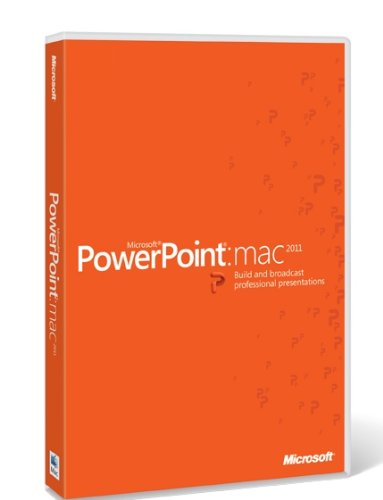 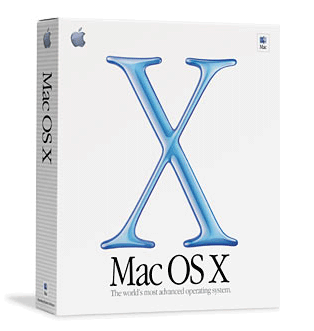 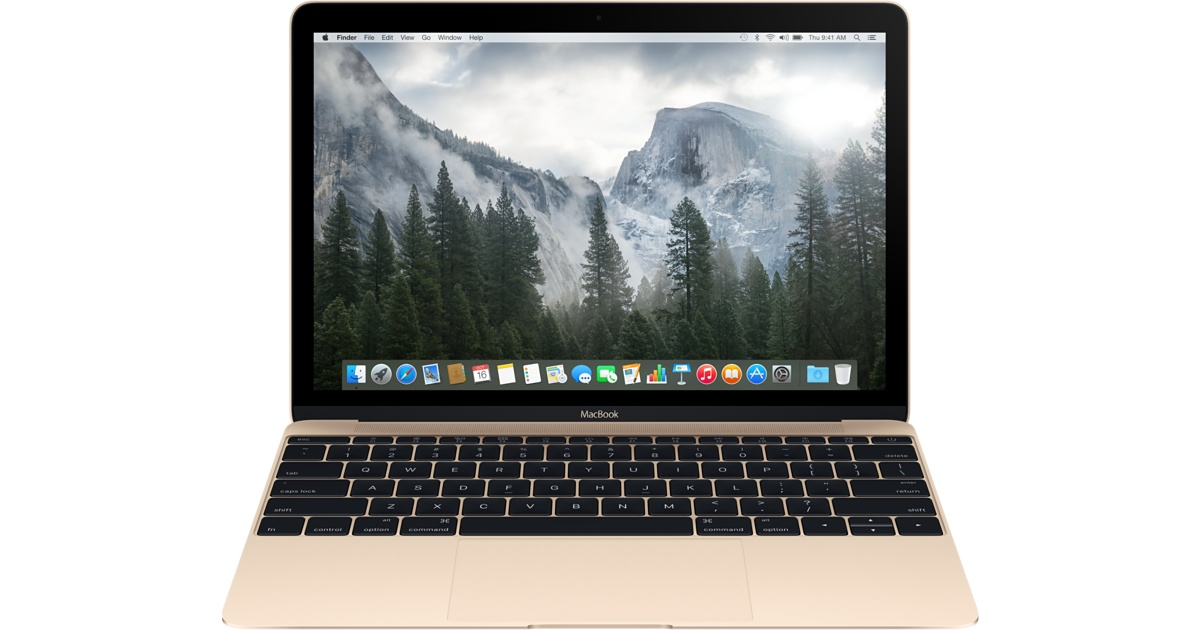 Syscall ABI
BIOS
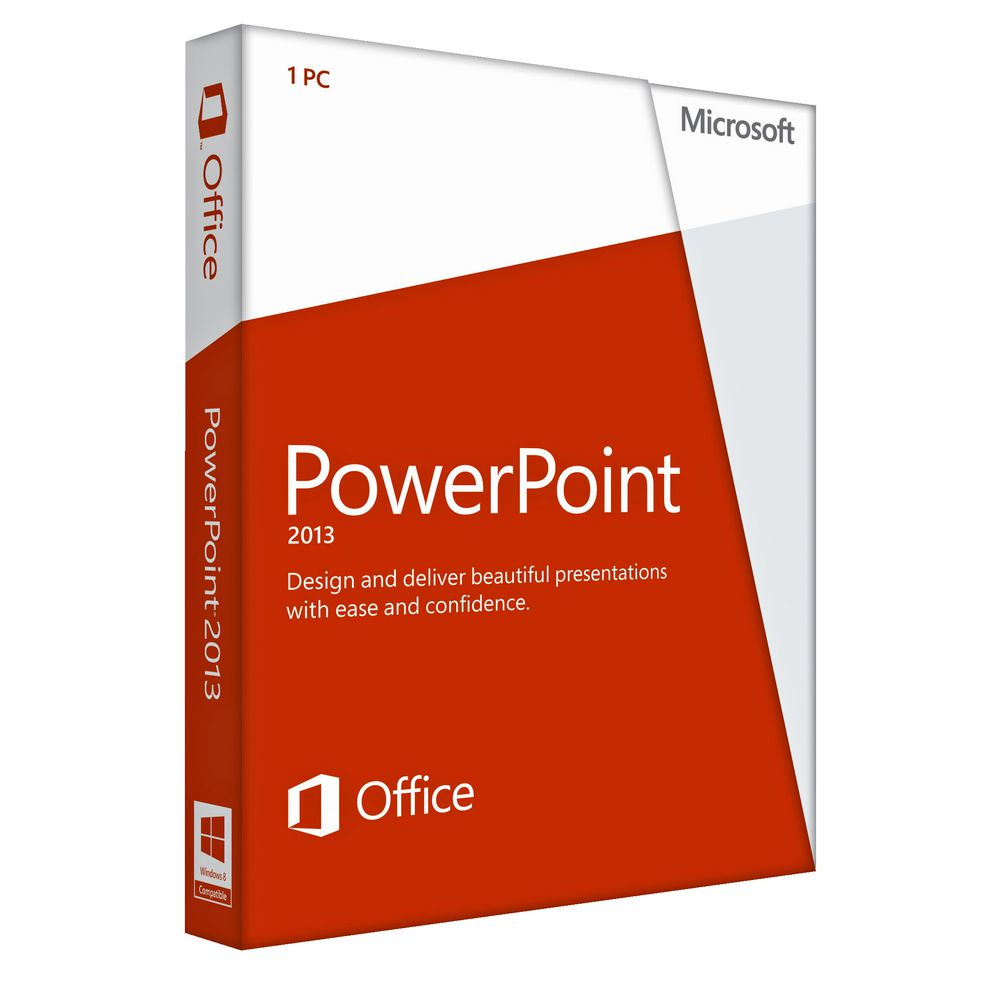 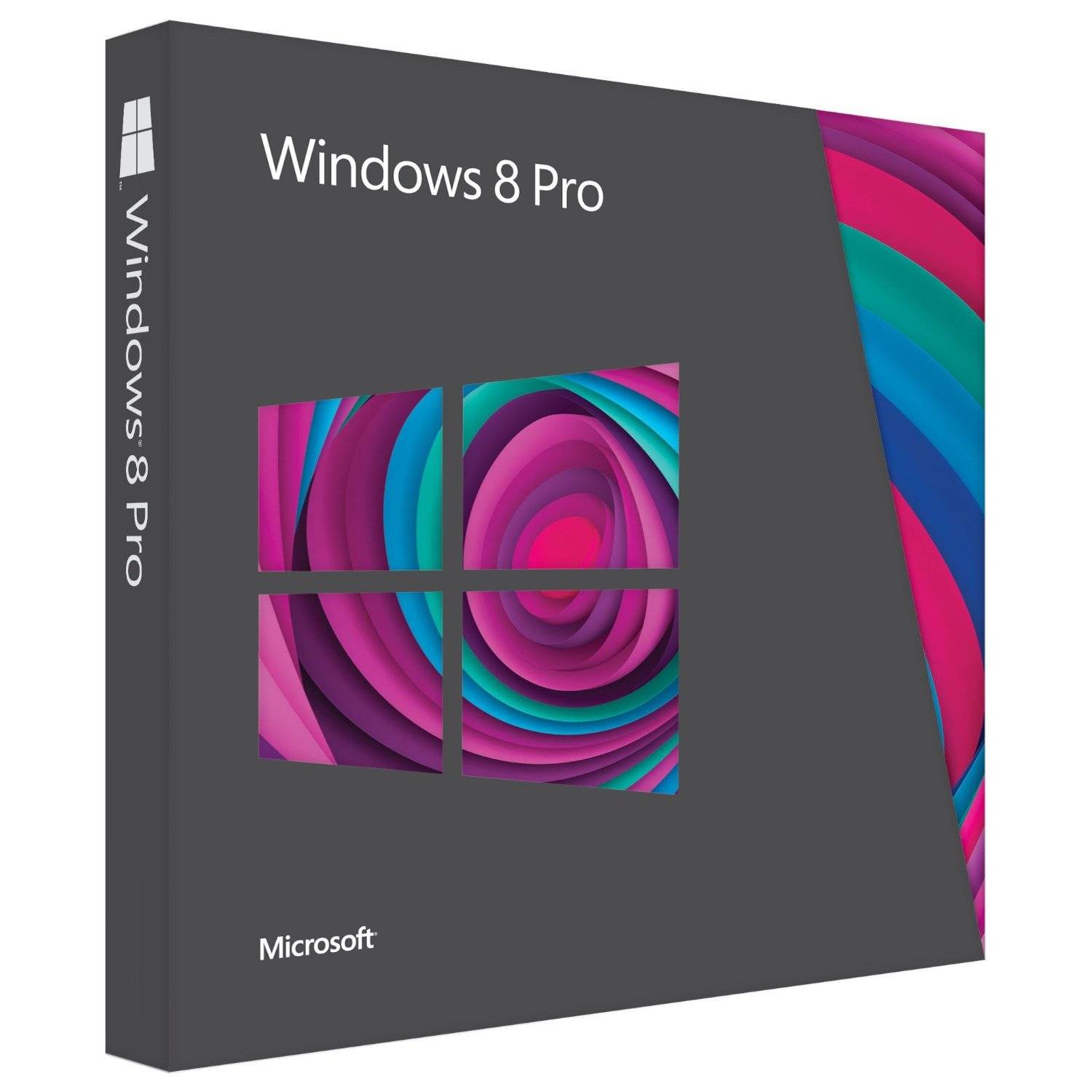 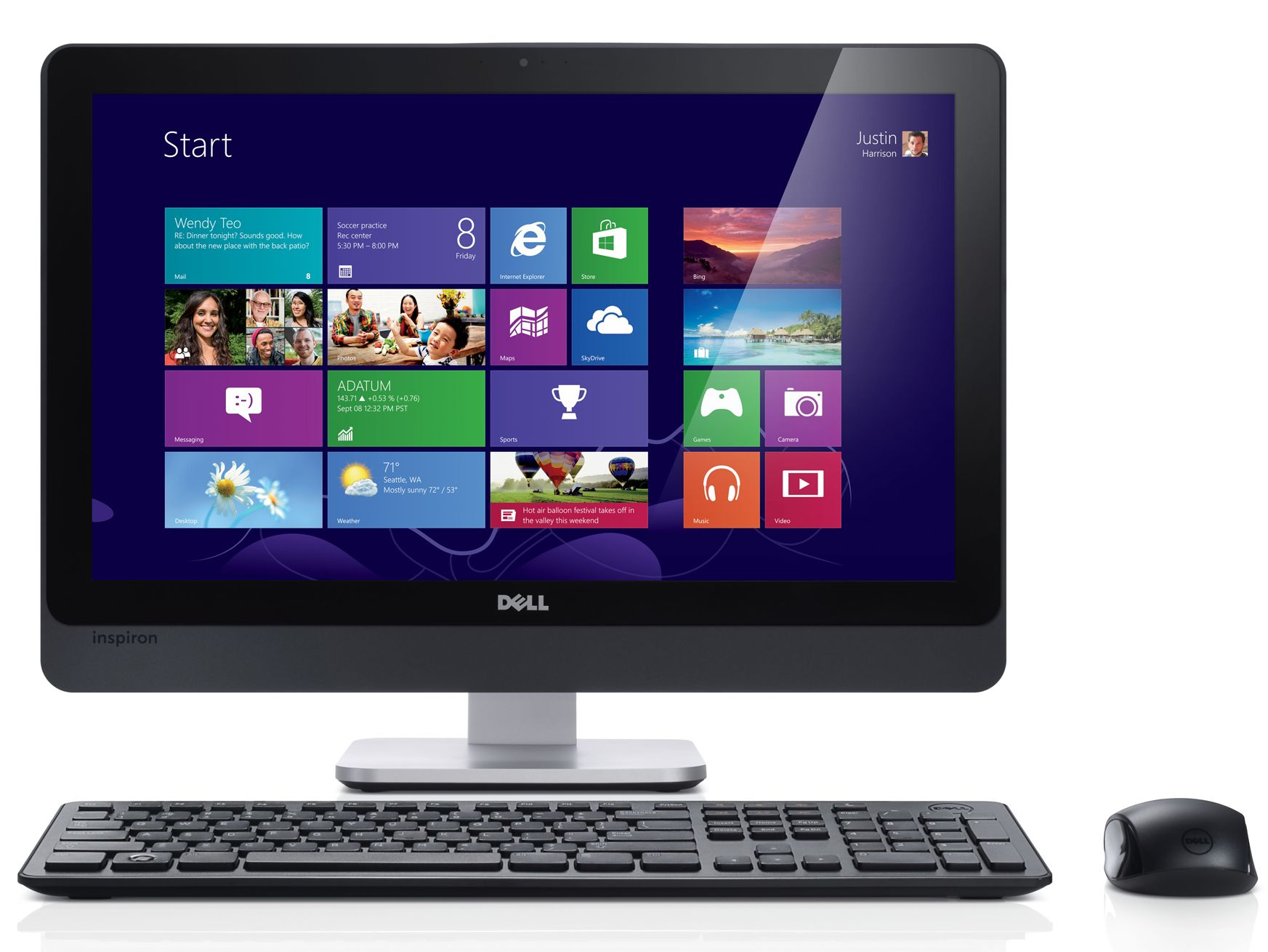 Can I run PowerPoint for Windows on my laptop?
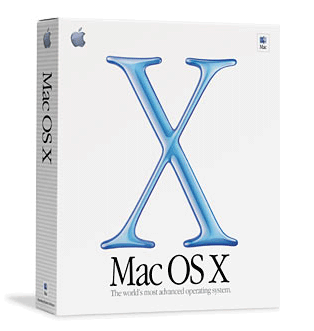 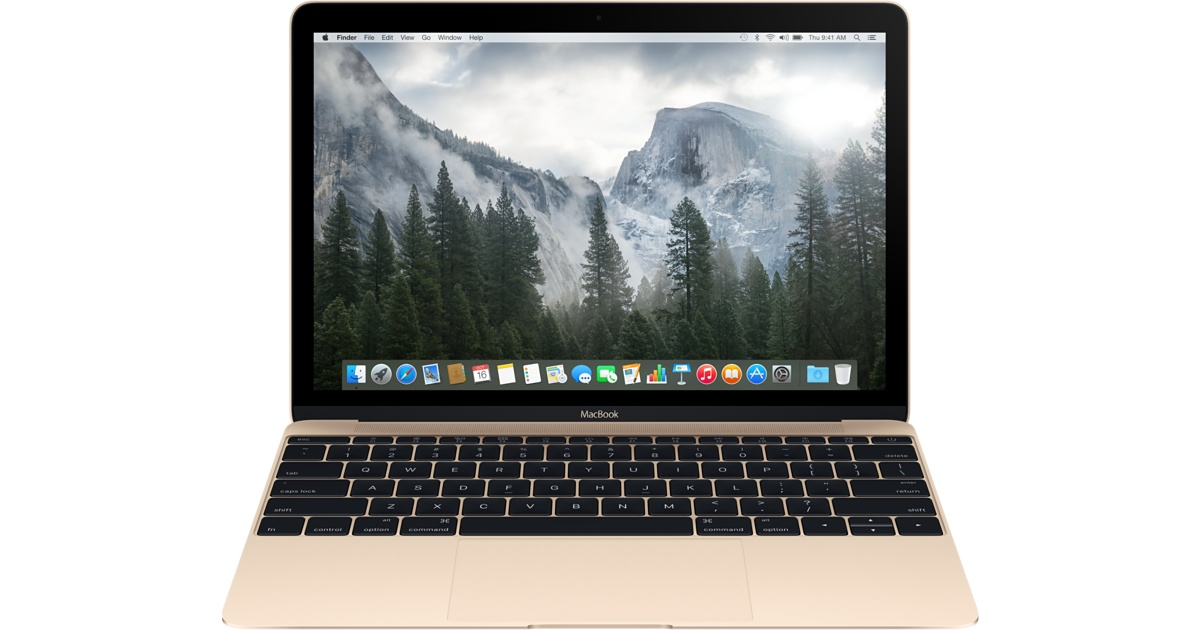 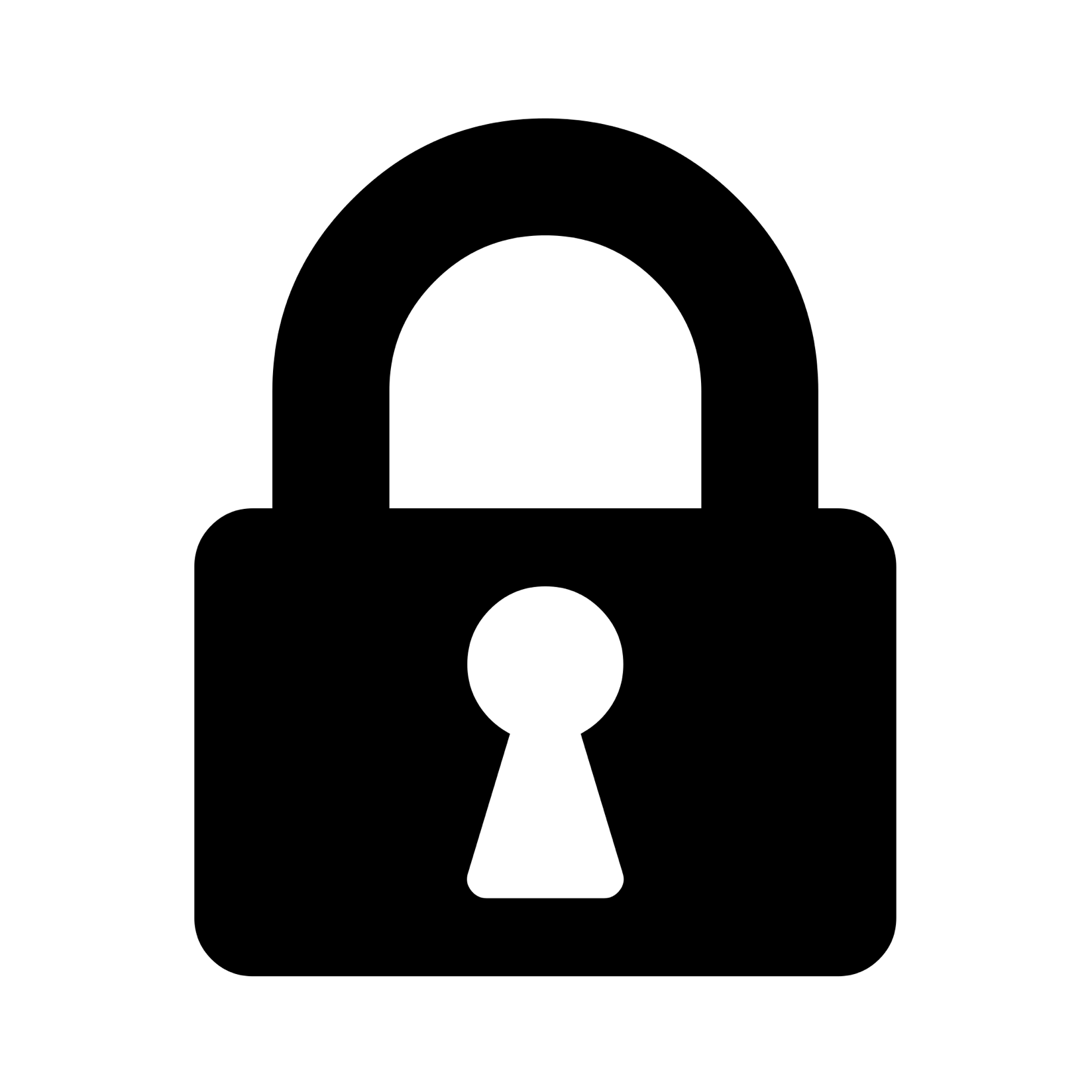 Syscall ABI
BIOS
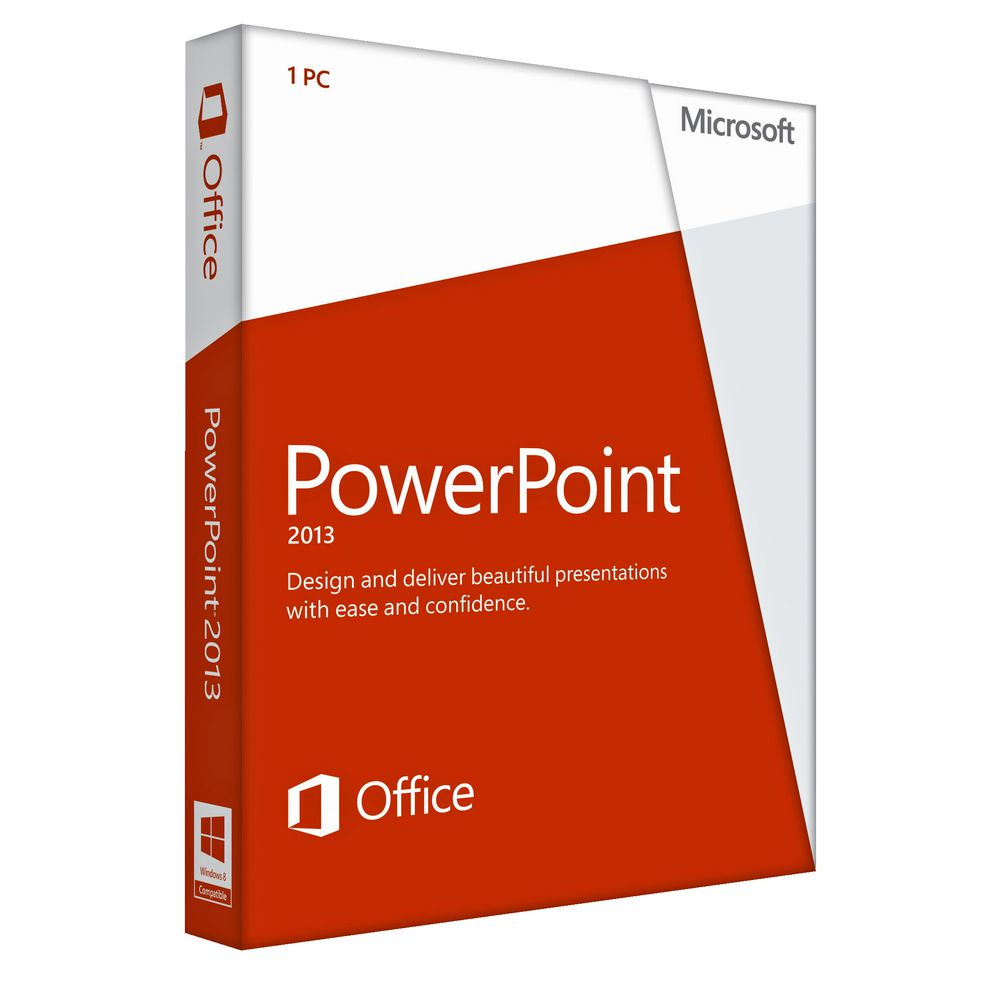 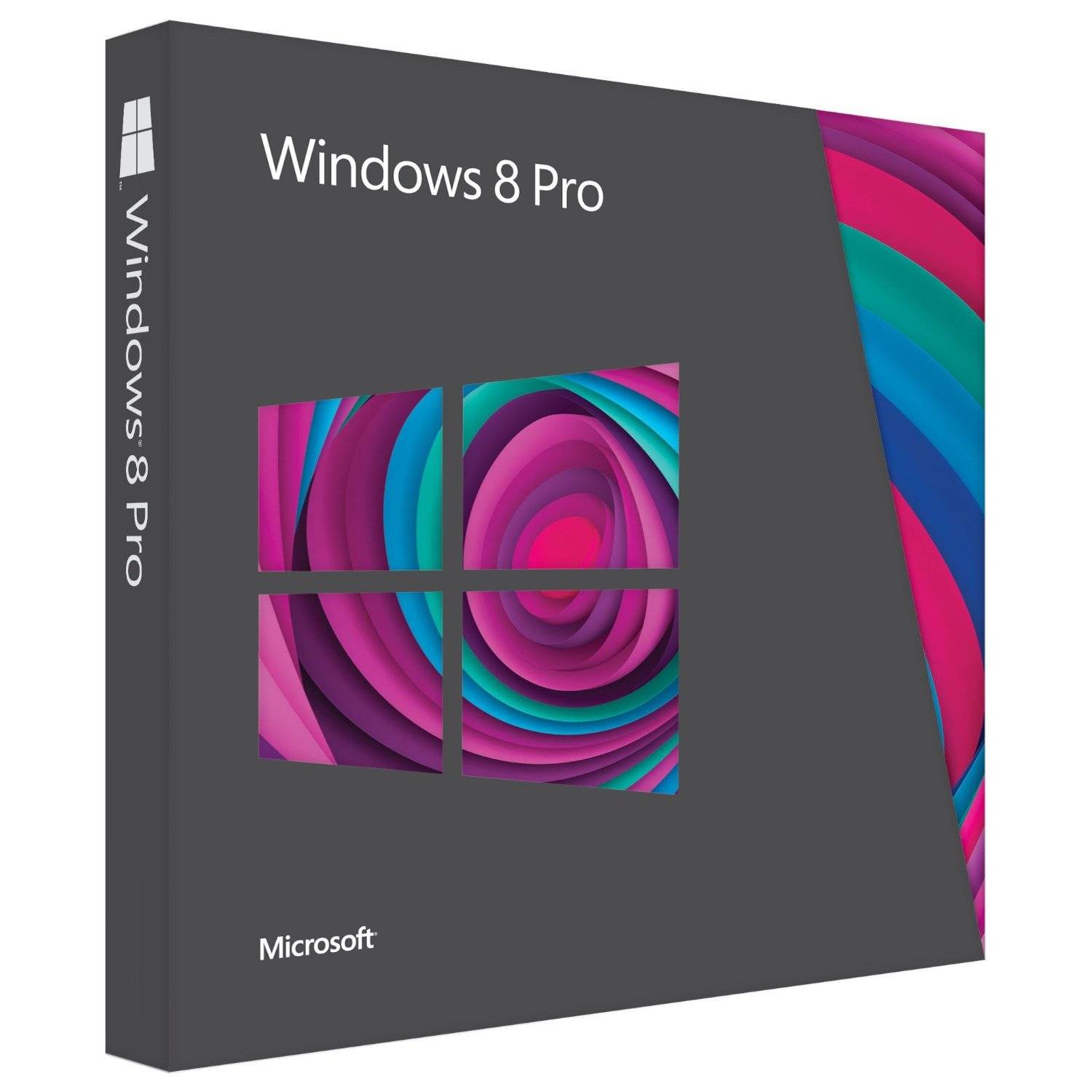 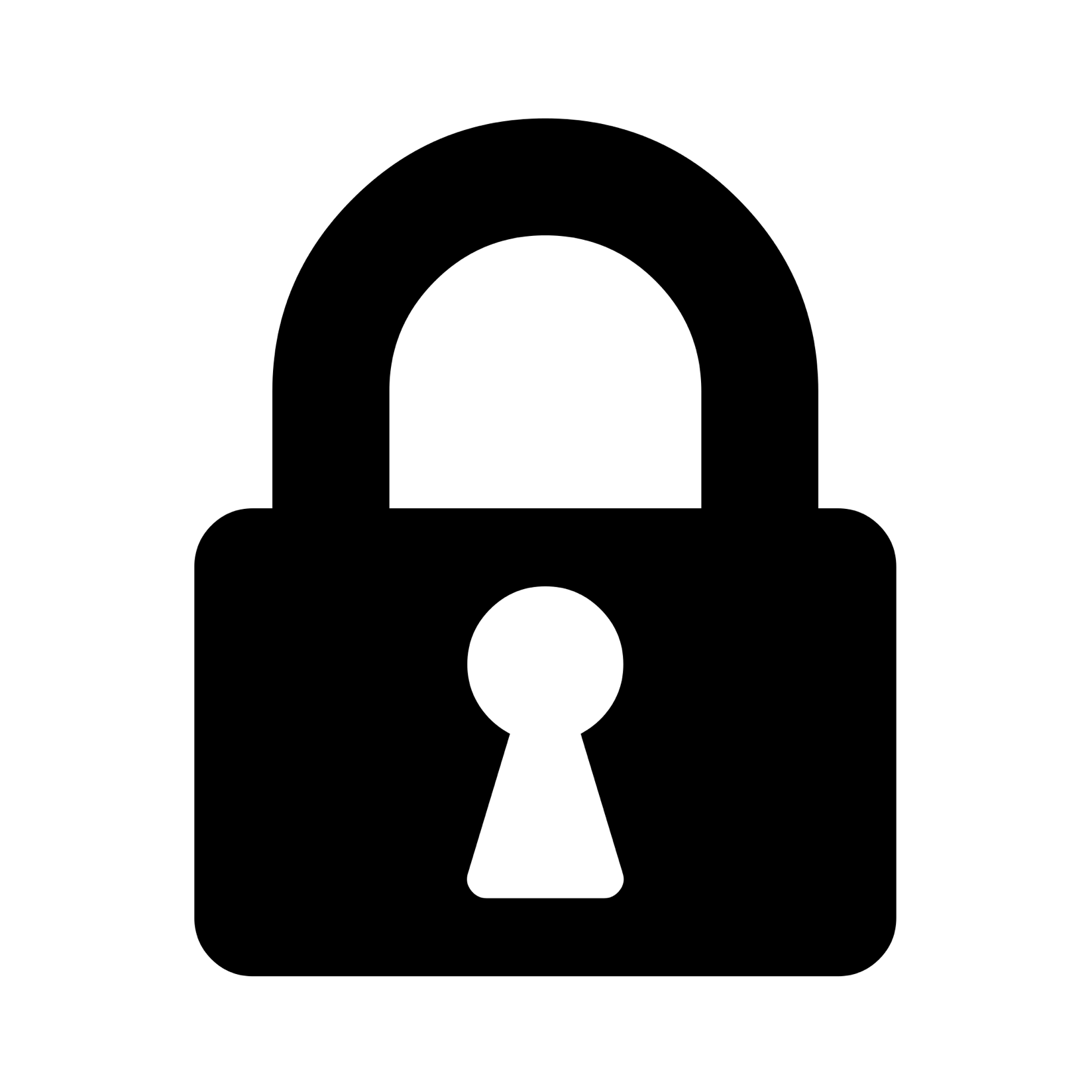 A “Virtual Machine” is a program that pretends to be computer hardware
Apple BIOS
PC-like BIOS
OS X Syscall ABI
Windows Syscall ABI
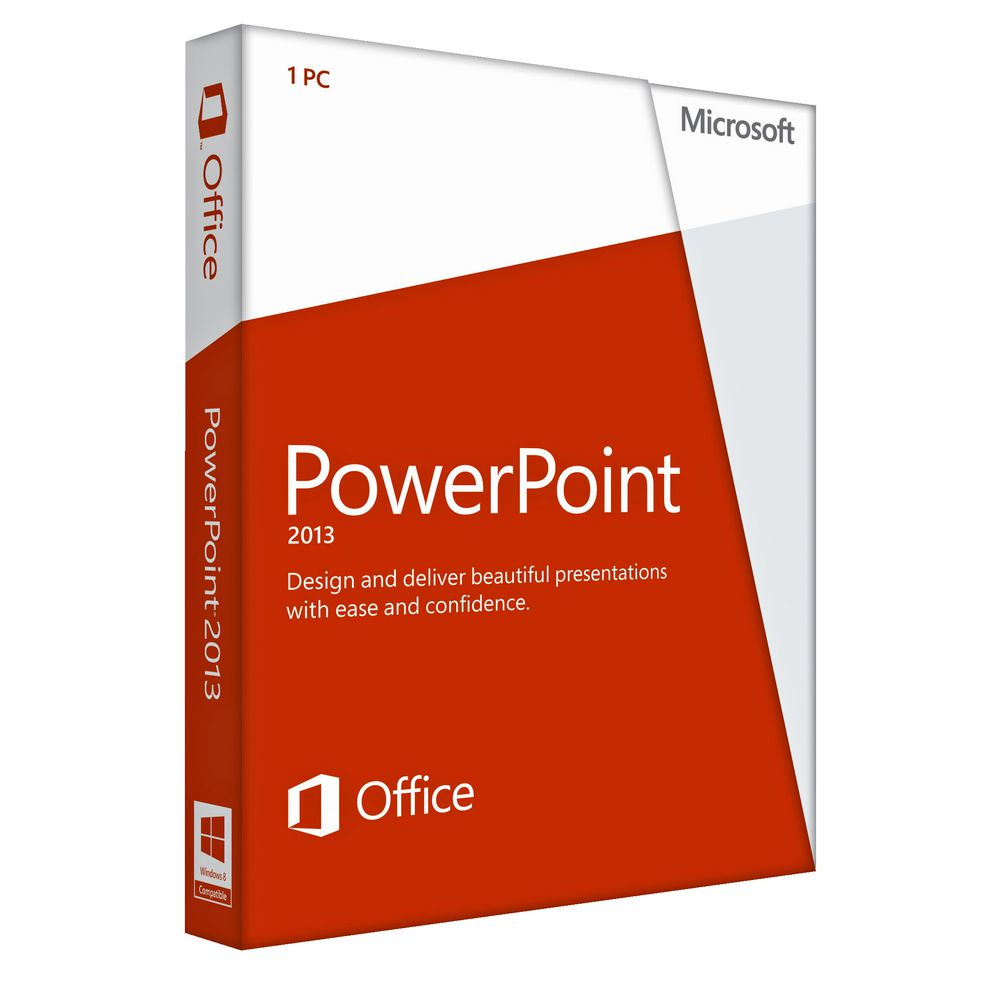 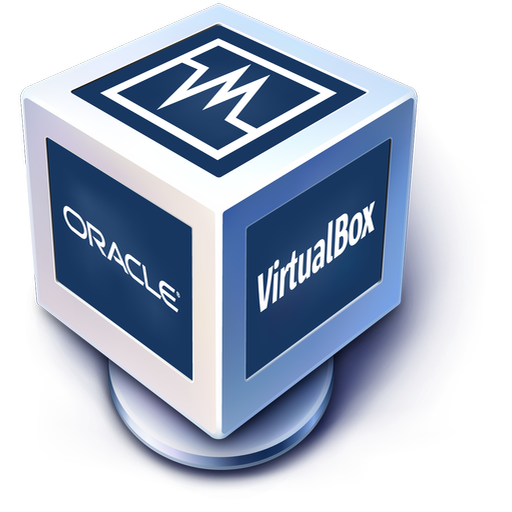 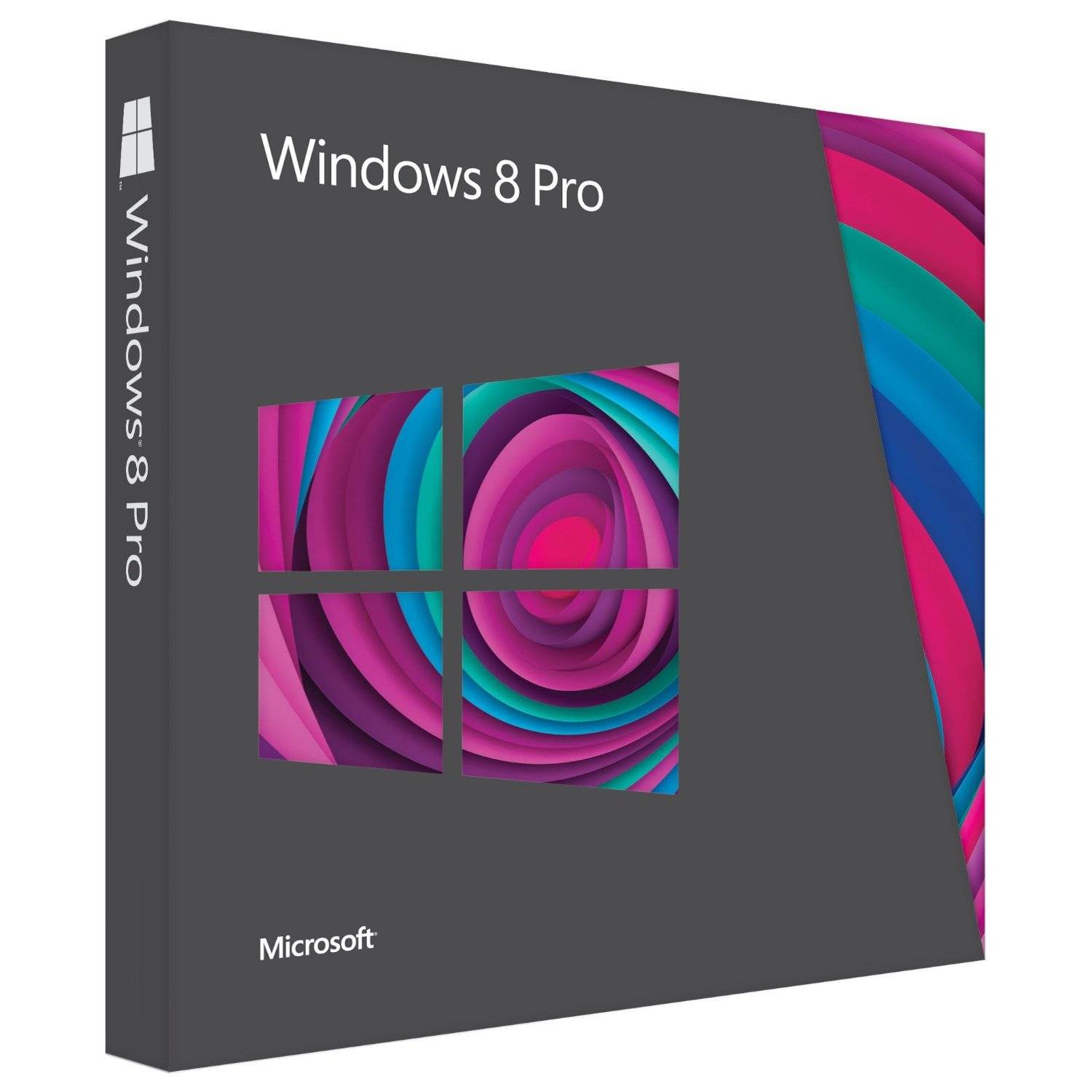 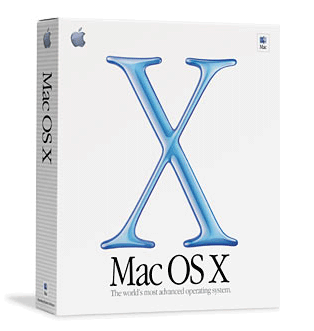 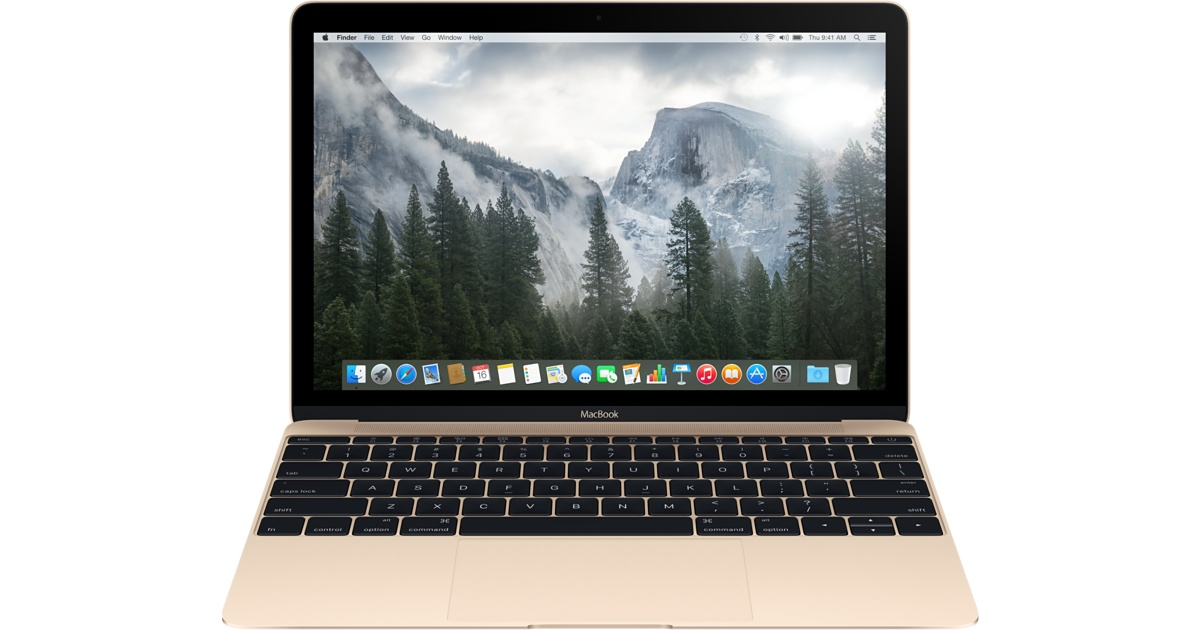 And a “Virtual Machine Manager” can create many virtual machines on one physical machine
PC-like BIOS
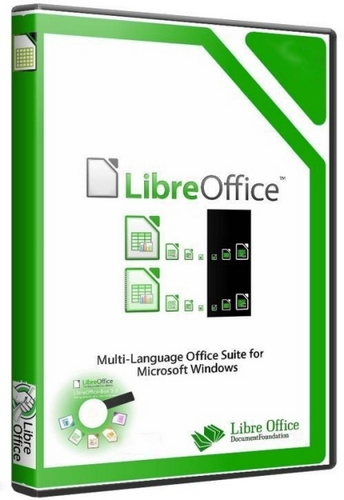 Linux Syscall ABI
Apple BIOS
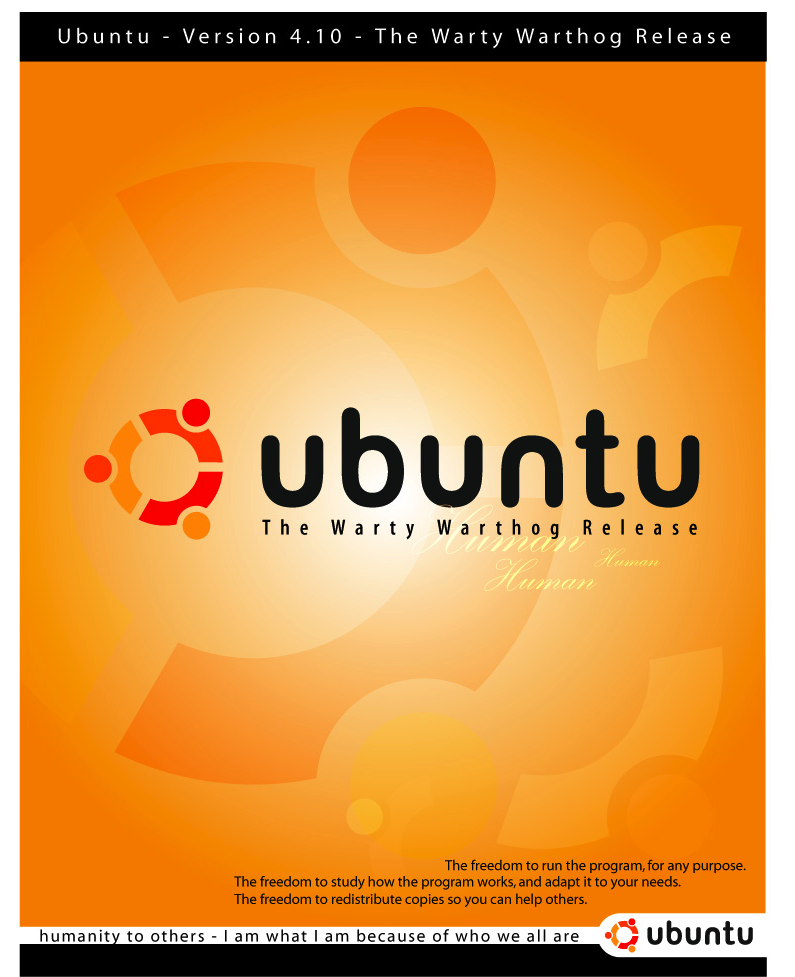 OS X Syscall ABI
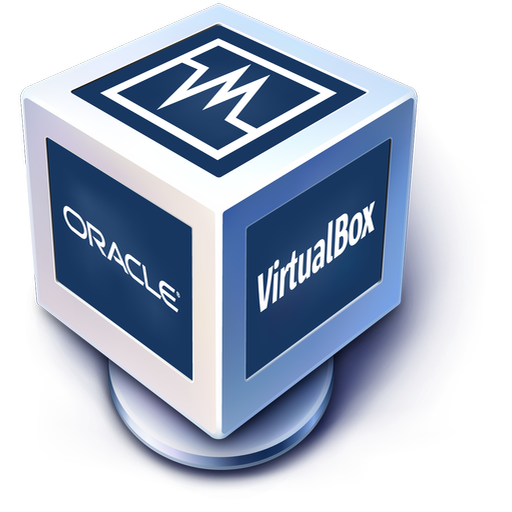 PC-like BIOS
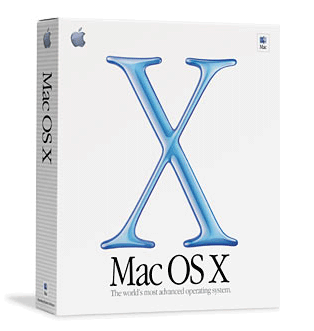 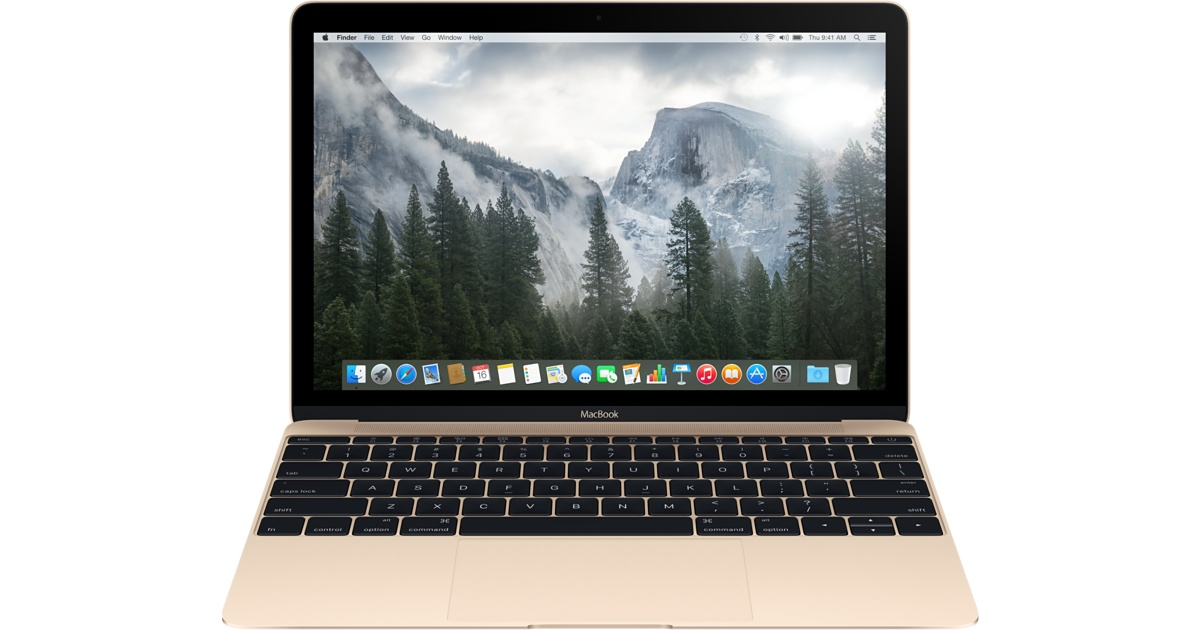 Windows Syscall ABI
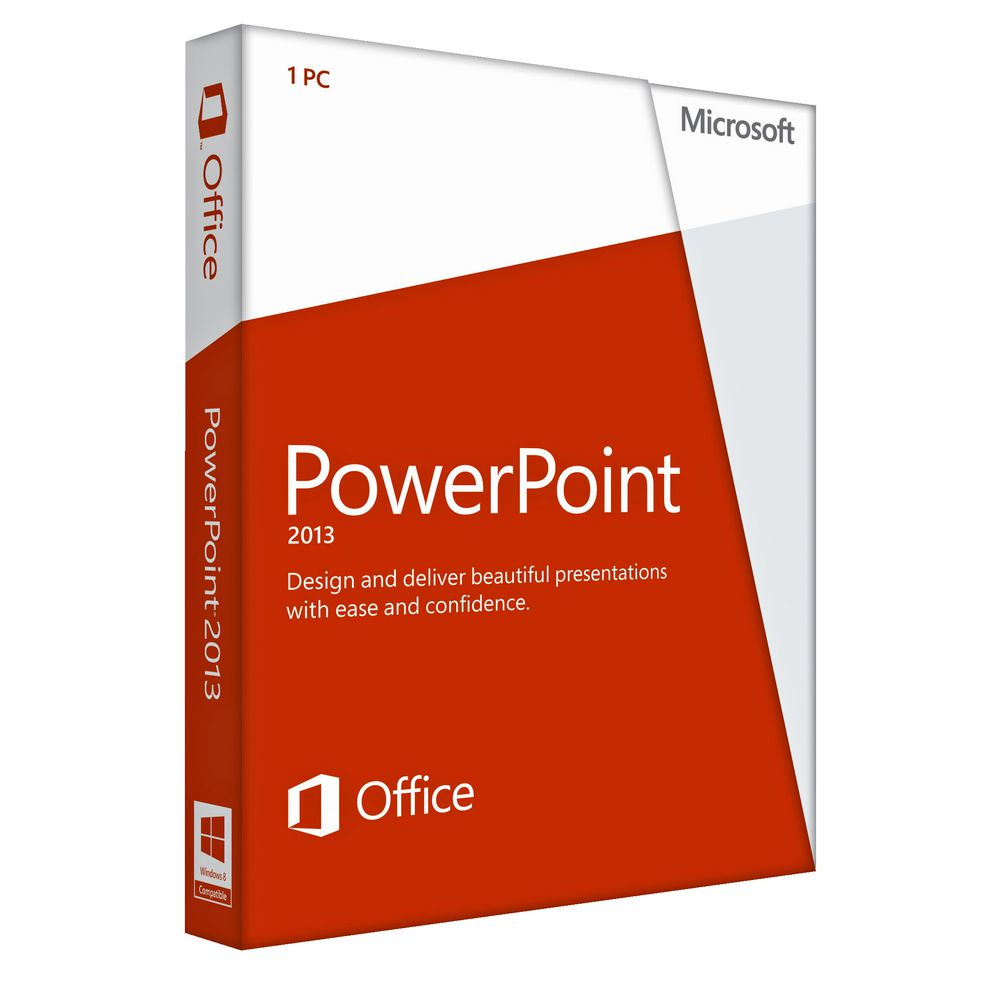 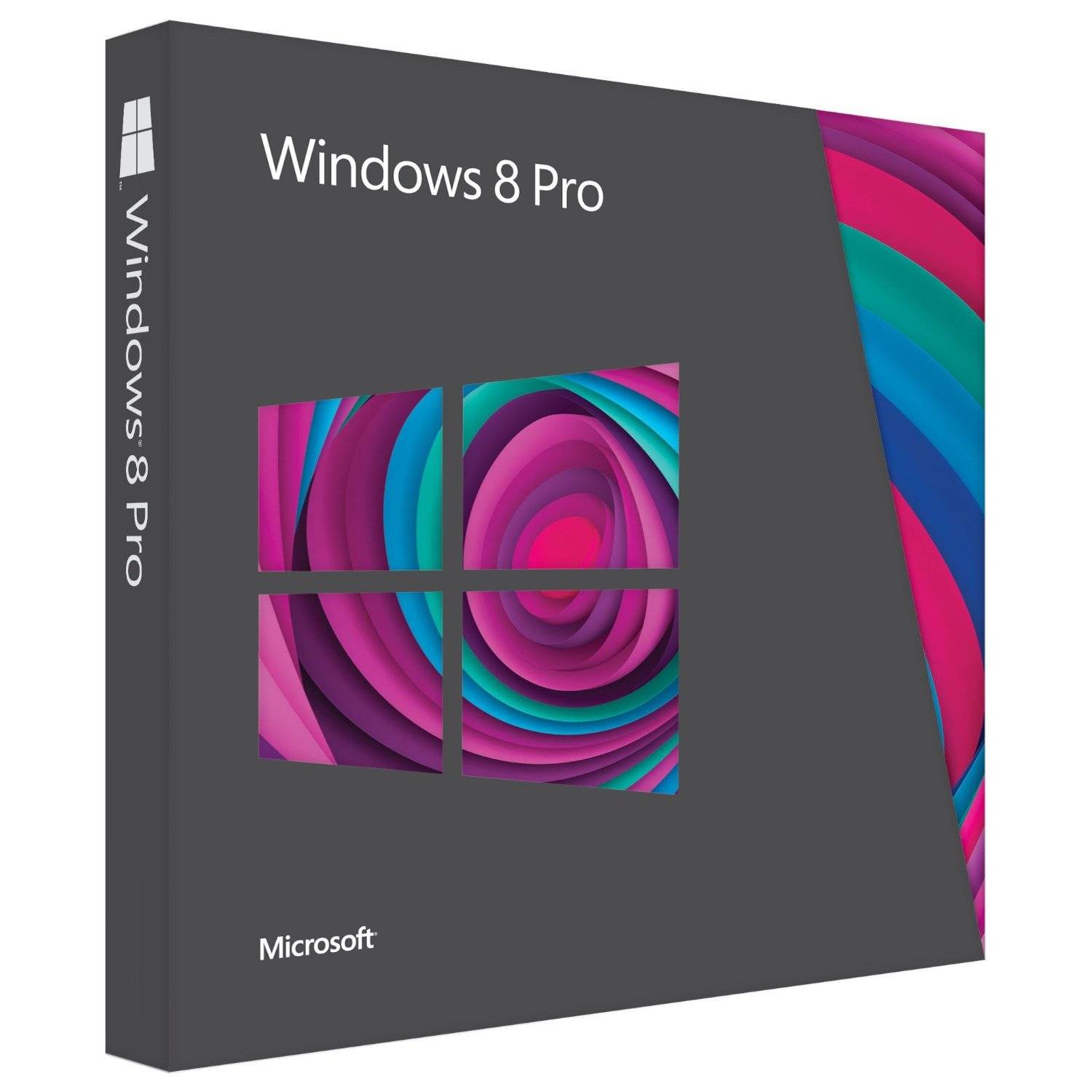 Virtual Machines…
Are software programs that “look like” hardware
Power much of the modern Internet
“The Cloud” is warehouses full of thousands of machines pretending to be hundreds of thousands of machines
AWS
Google Cloud Compute
Azure
There has been a LOT of work in VMs over the years
Caveat: This overview cut many corners
Think this stuff is cool?
EECS 482 is for you
Perhaps also EECS 373

We will use a VM for everything in this course
Consistent “machine” for 450 students
Safe space for you to experiment

Check out some links on the course homepage if you’re interested in fancier things
Some final thoughts
This will be the only all-powerpoint lecture of the year

This is a brand new class
That we opened to 450 people…
Patience will be necessary at times
Feedback is good
EECS 482 in 5 Minutes or Less
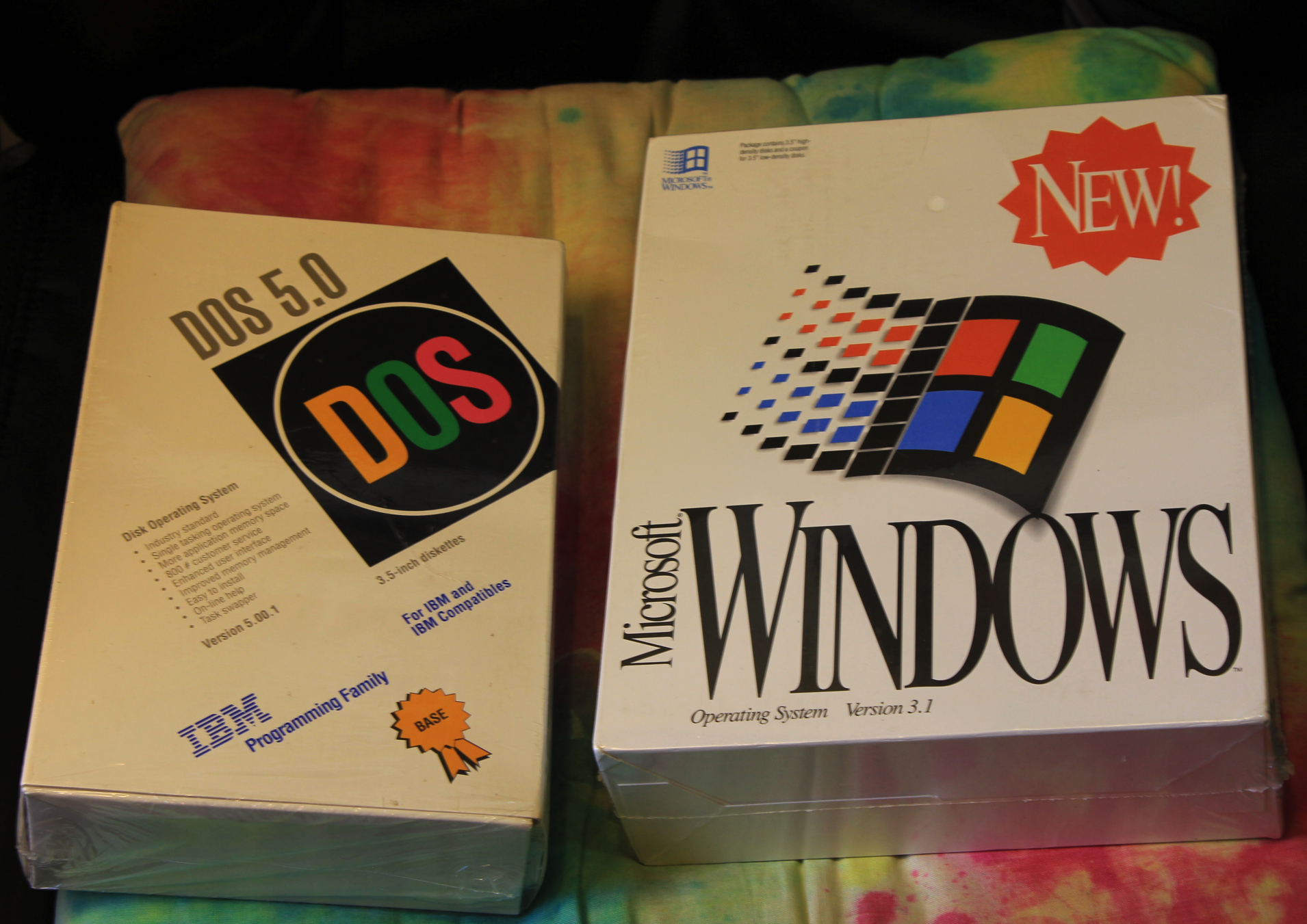 Foo
Unix is turtles all the way up:“Programs” are basically functions
// Append a copy of the null-terminated string s2 to the end of the null-terminated string s1, then add a terminating `\0'.  The string s1 must have sufficient space to hold the result.
char* strcat(char* s1, char* s2)
{
	char* s1_end = s1[strlen(s1)];
	strcpy(s1_end, s2);
	return s1;
}